peoplesvoicemedia.co.ukGary Copitch Chief Executivegary@peoplesvoicemedia.co.uk
Who are we
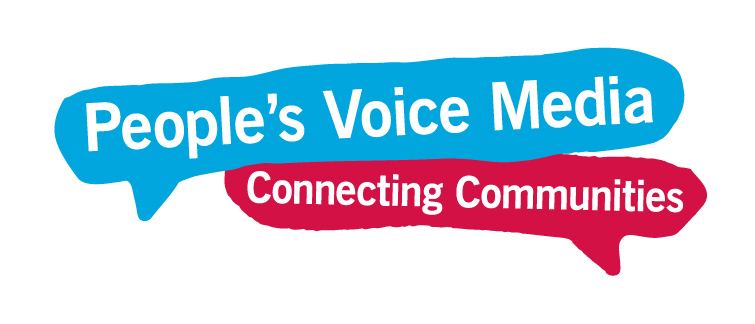 Specialise in Social Media and Community Engagement
Work across the UK  and Europe
A Not For Profit Community Development Organisation
Been in operation since 1995
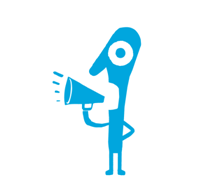 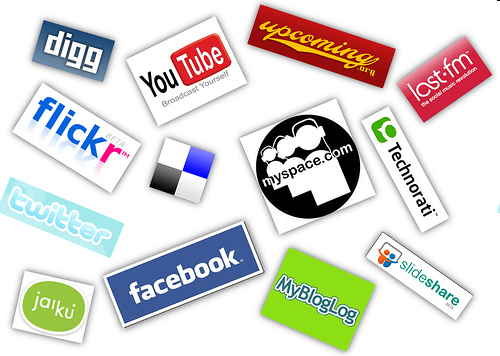 Social Networking sites
Definition of Social Media
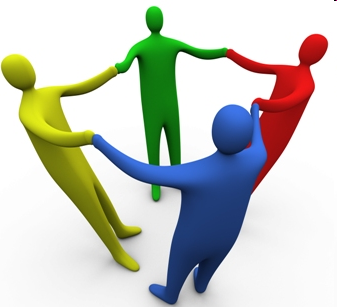 Social Media allows communities to 
produce the content 
they want to produce
using, blogs, podcasts,
video, pictures,newspapers
Plus: community radio, looking local,
Community Channel, community web sites
Internet radio, Internet TV,  blogs
We use technology in
 the pocket devices
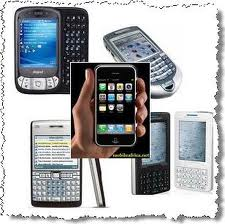 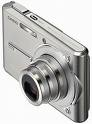 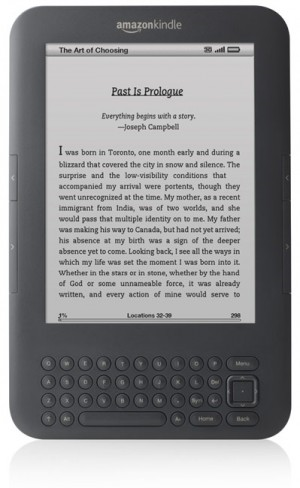 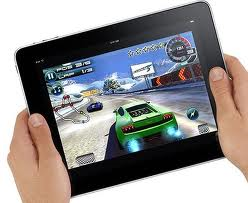 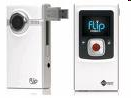 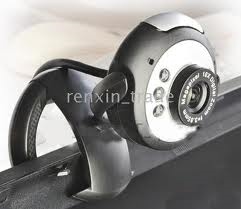 Community Reporters
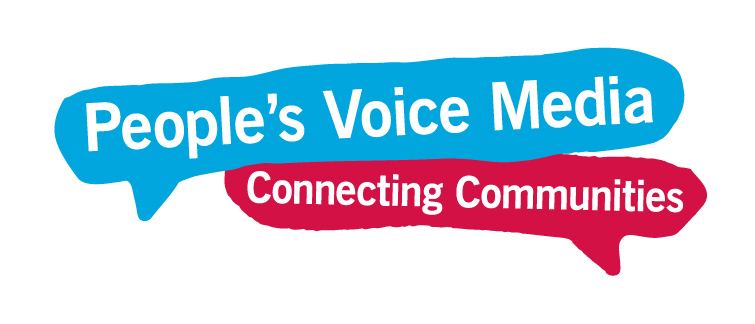 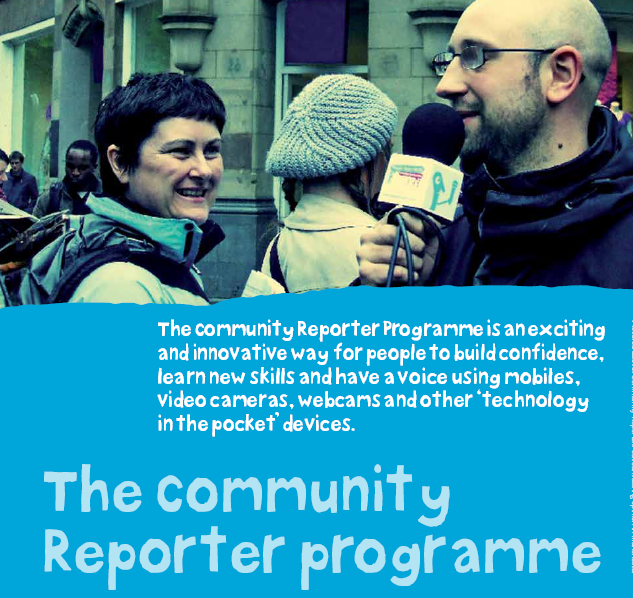 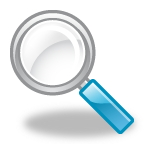 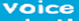 What do we mean by Voice
“ People generally base what they believe from what they have experienced or heard through the media. In this sense perception quickly becomes reality .... 
Community Cohesion 7 steps Home Office  2005
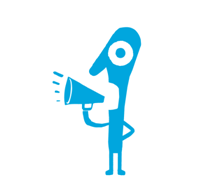 "I  believe that we need more thinking to create sustainable communities, and the right to describe their own reality is one of them“ Simon Safari  Chair of the Tenants' Association in Botkyrka  Stockholm
Changing perceptions
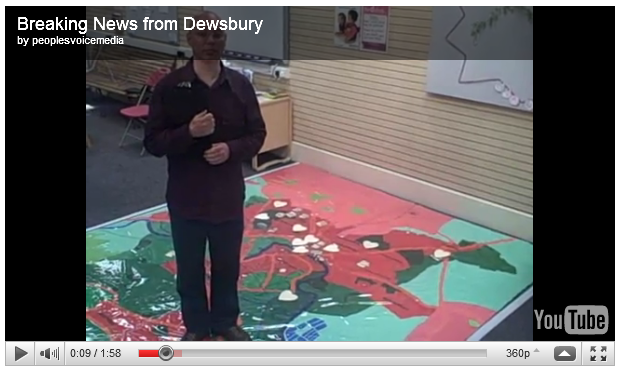 Changing perceptions
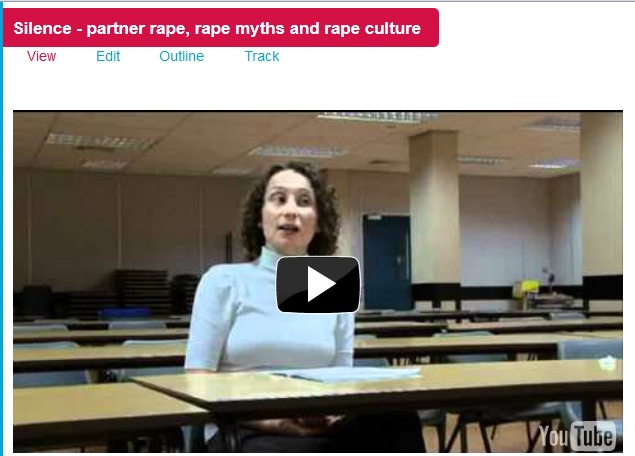 Changing perceptions
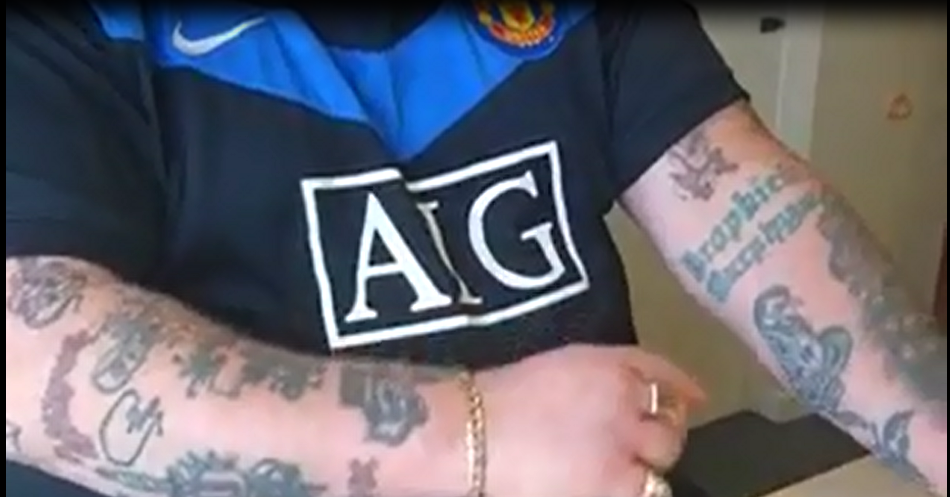 Describing their own reality
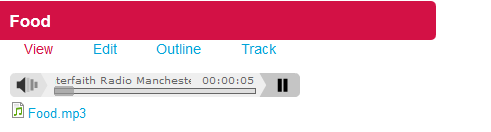 Describing their own reality
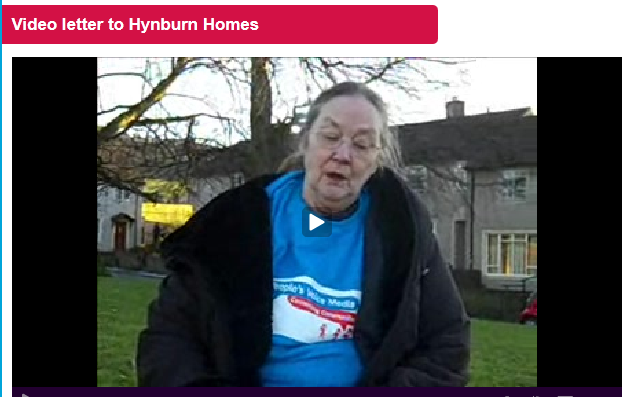 Describing their own reality
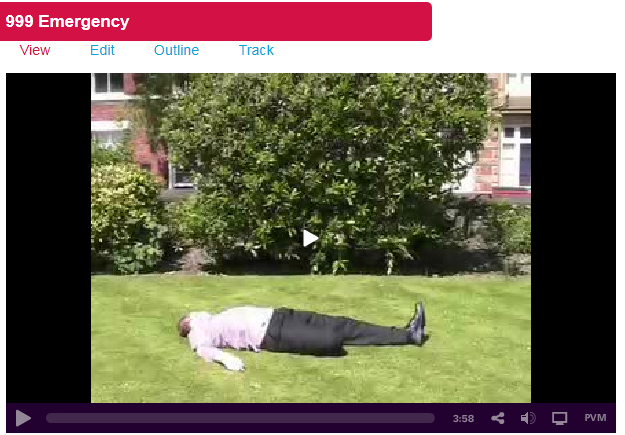 Describing their own reality
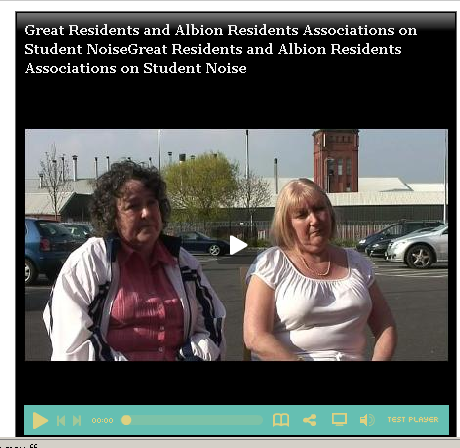 Describing their own reality  - Consultation
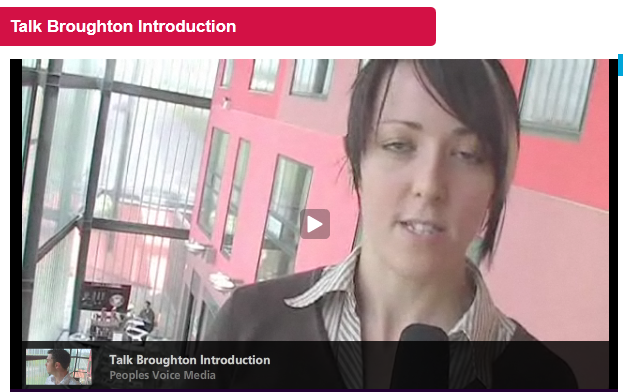 Communityreporter.co.uk
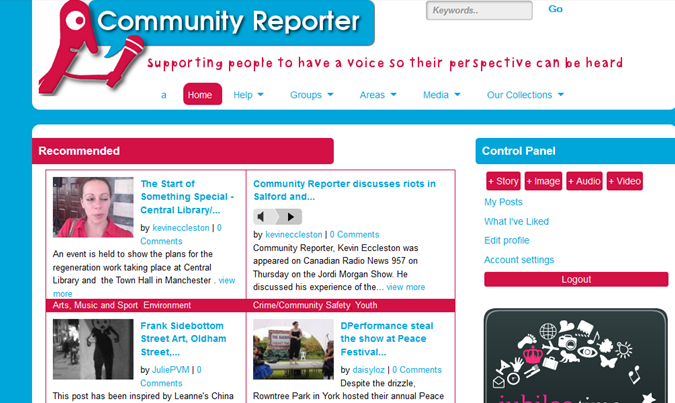 Other channels
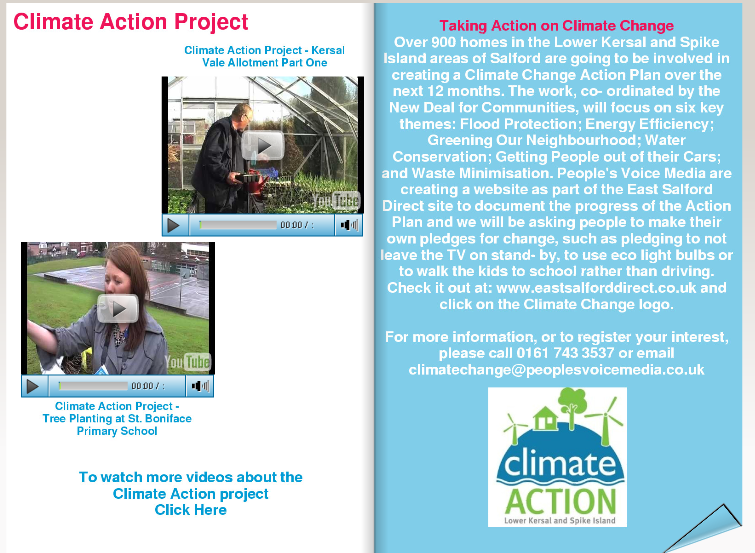 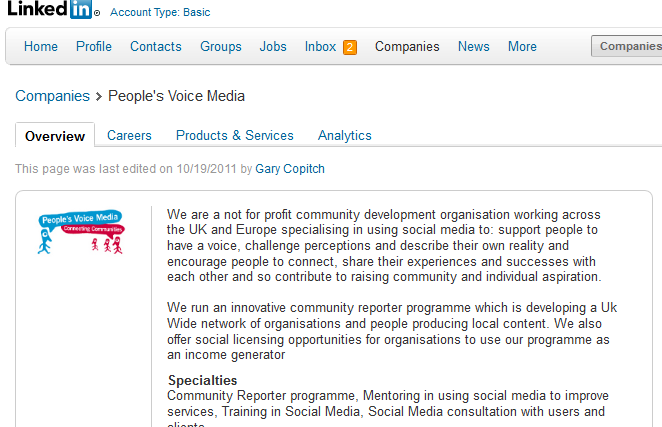 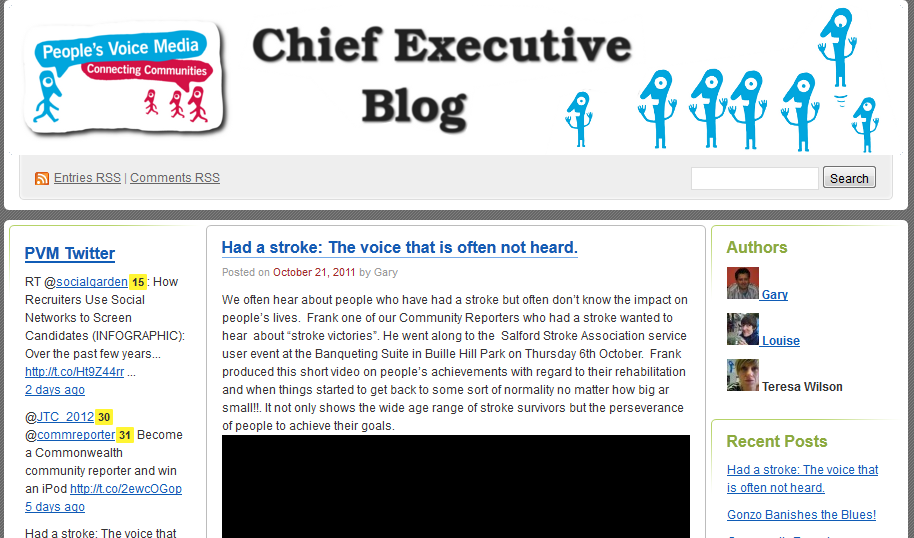 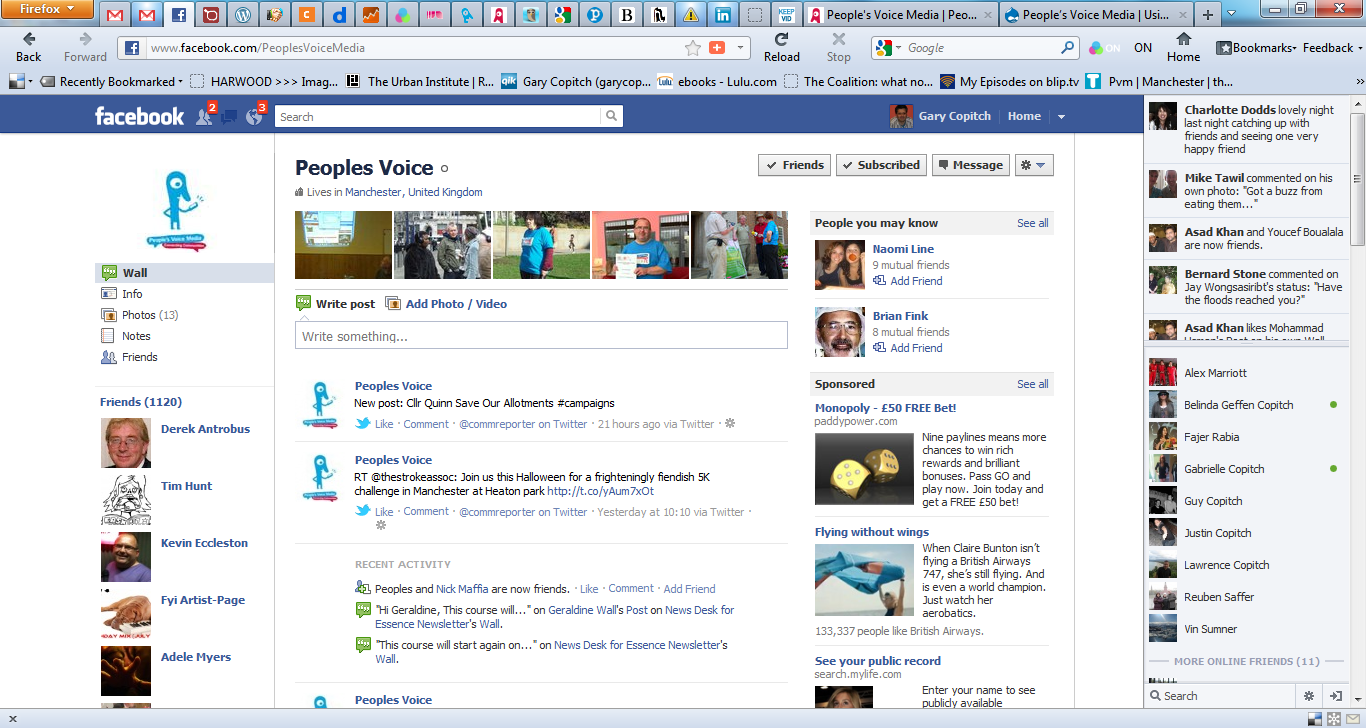 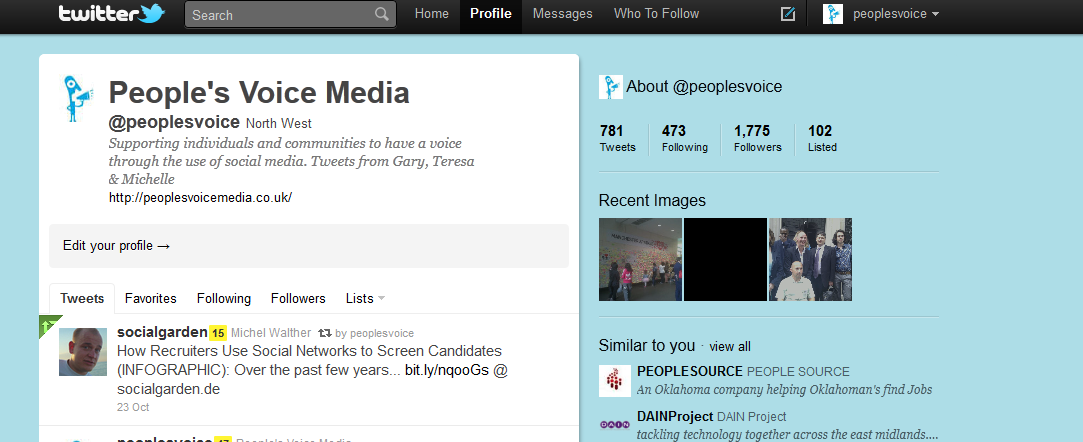 Belonging
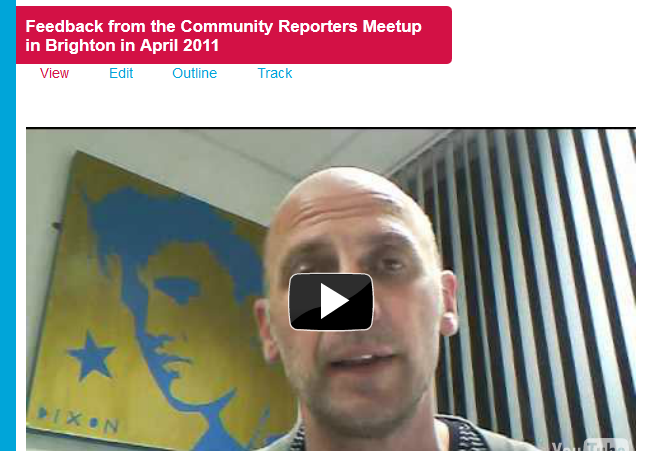 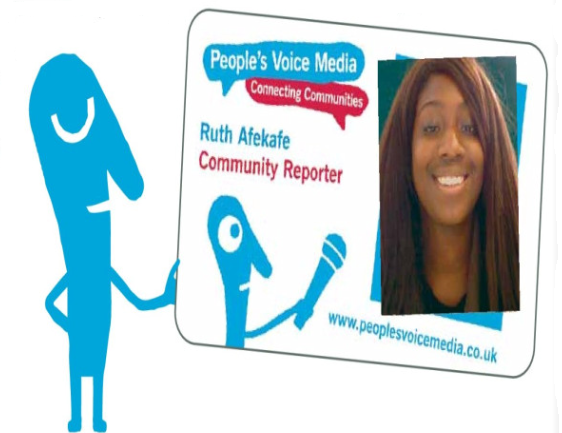 Monthly Golden Gonzo Award
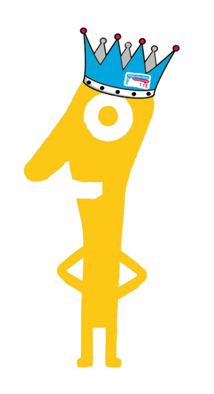 Connected
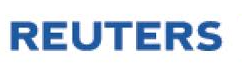 10,000 Community 
Reporters telling 
good news 
Stories
of the community
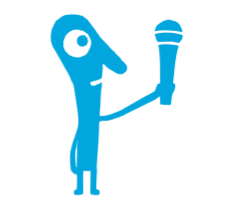 Communityreporter.co.uk
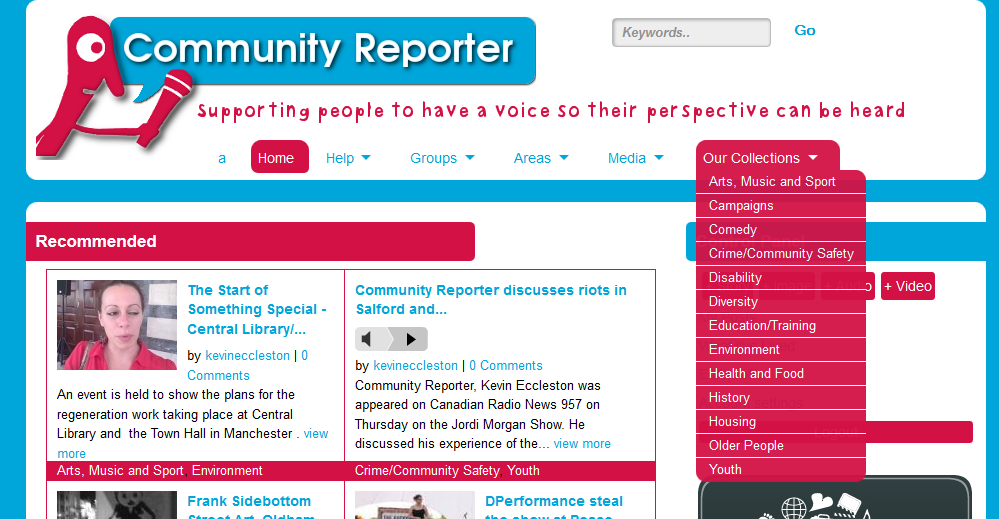 Housing
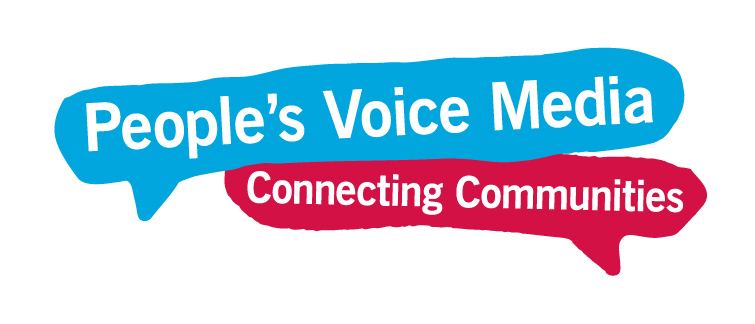 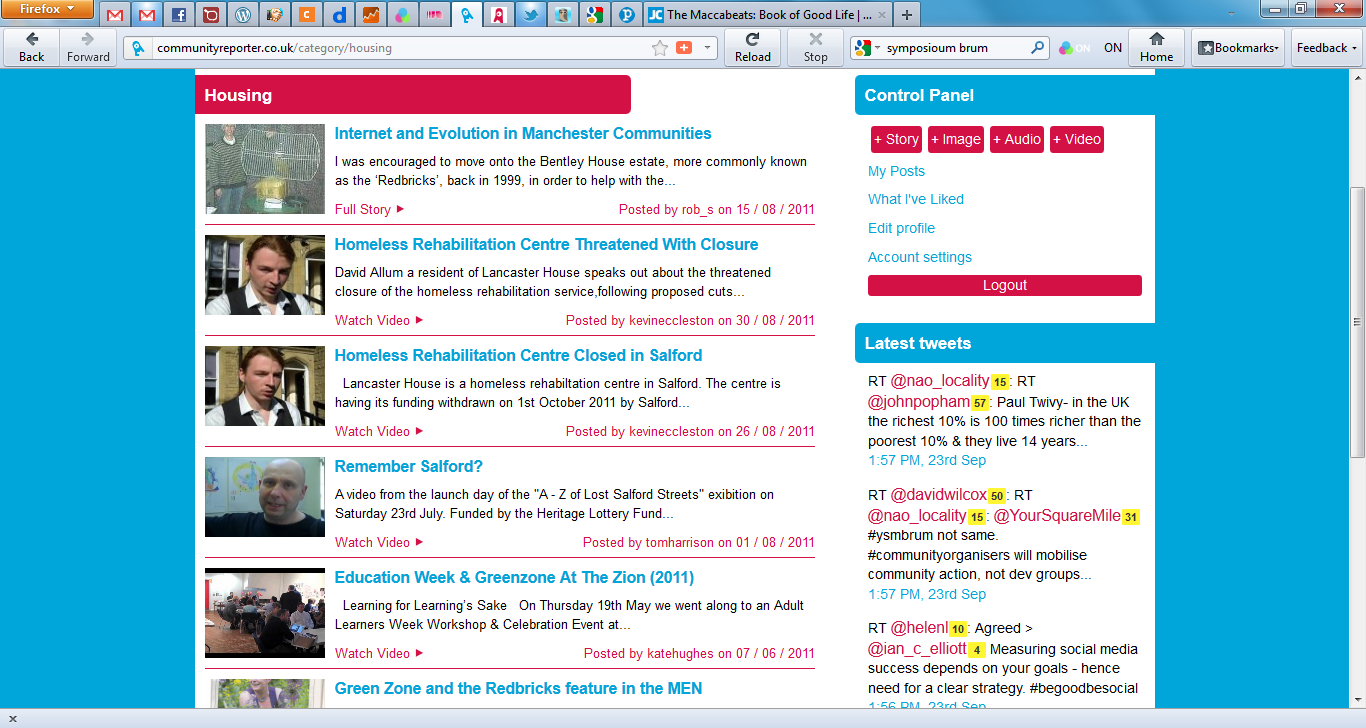 Housing
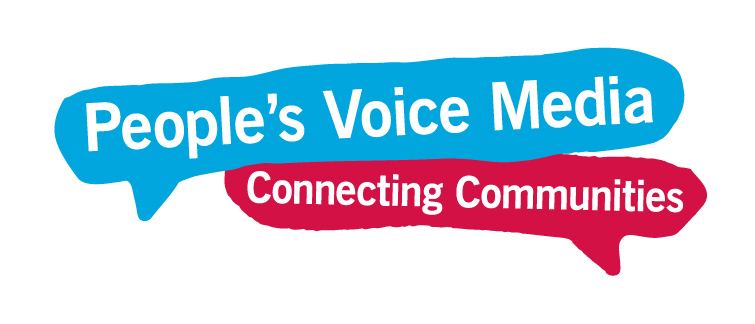 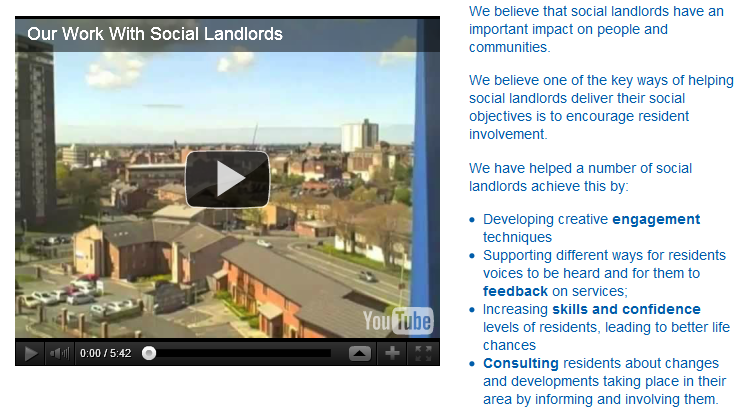 Crime and safety
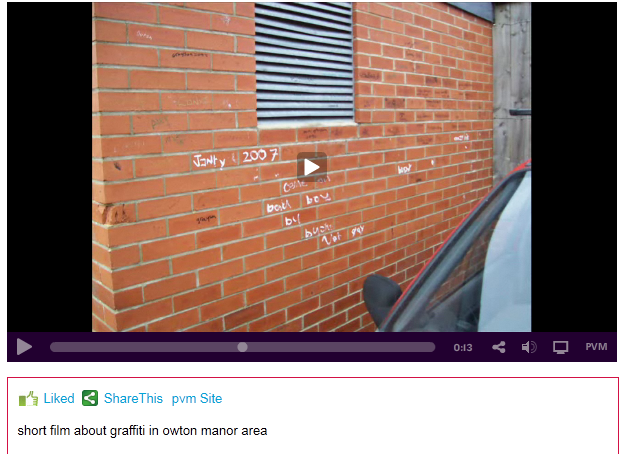 Crime and safety
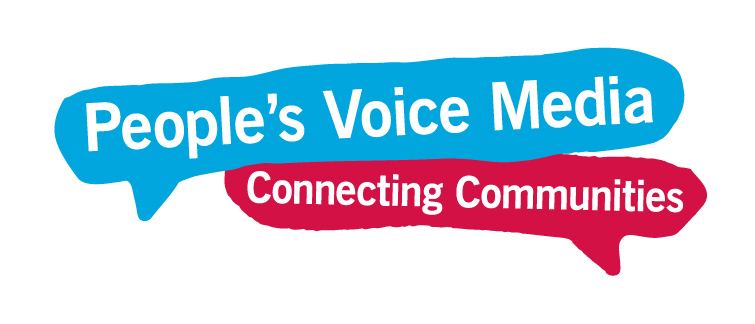 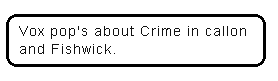 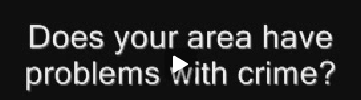 Crime and safety
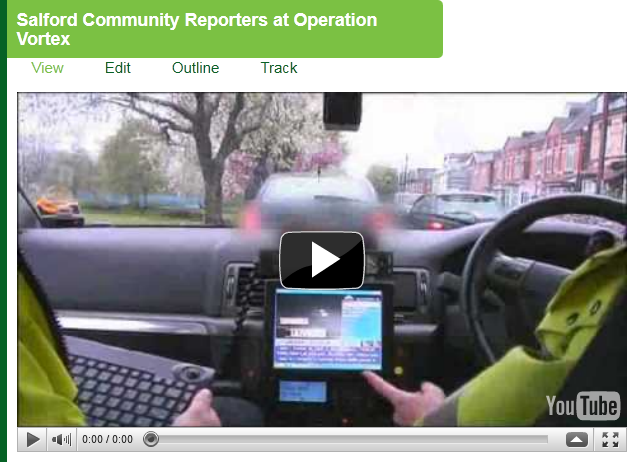 Crime and safety
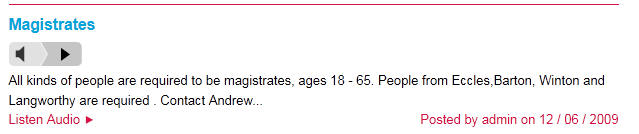 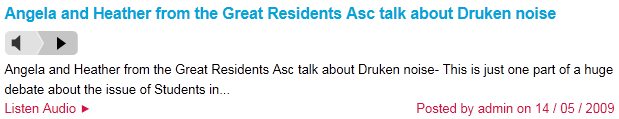 Have a collective reality
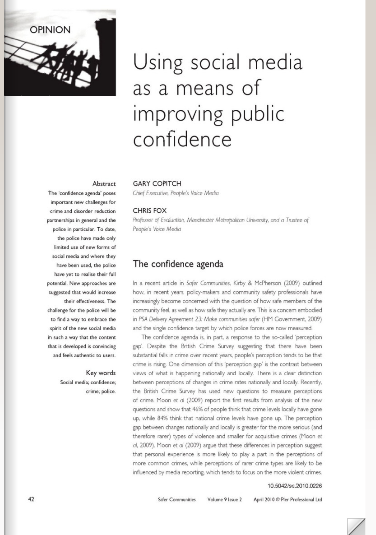 Partnership with MMU
To influence policy

Had over 30,000
views
Thank You!
peoplesvoicemedia.co.ukgary@peoplesvoicemedia.co.ukTwitter: @peoplesvoicecommunityreporter.co.ukmymanchester.net
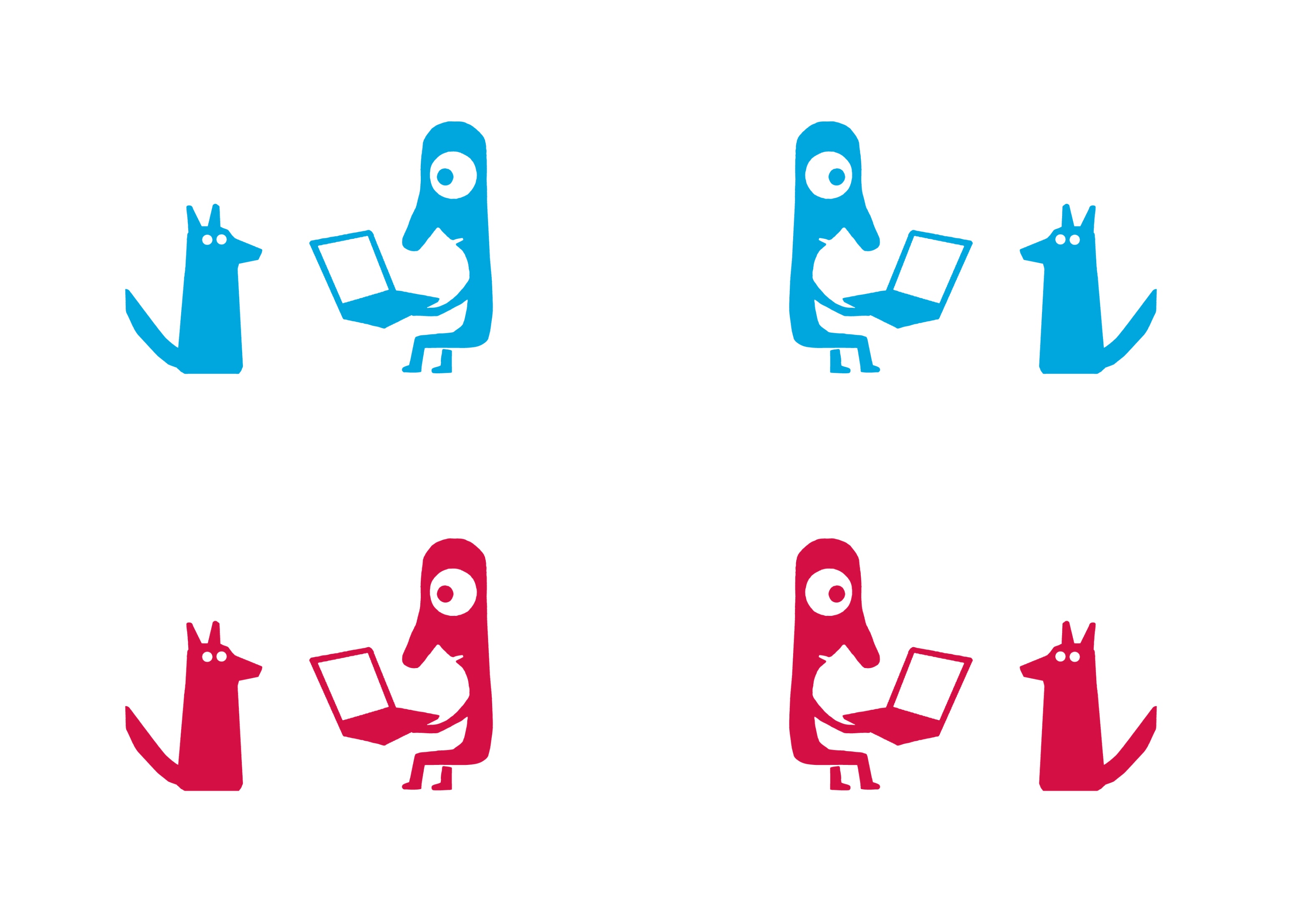